看板等に使用するデザインの例
横（例）
縦（例）
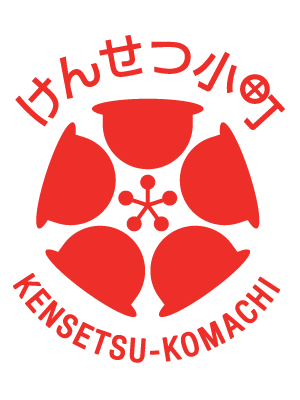 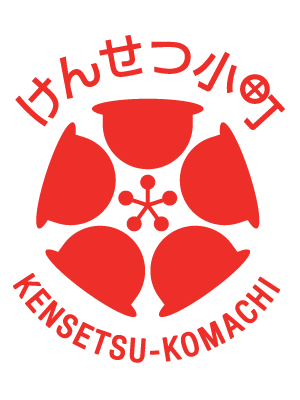 女性も活躍している
　　　　　　　現場です
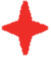 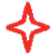 女性も活躍している現場です
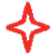 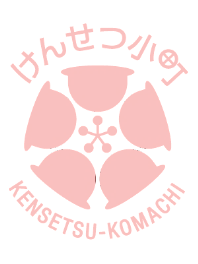 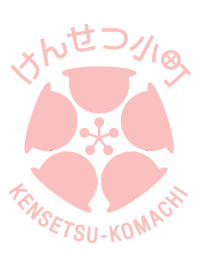 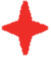 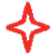 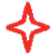 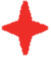 ～建設業で働く女性を応援しています～
建設業で活躍する女性の愛称・ロゴマークです
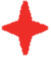 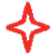 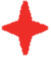 長方形（例）
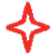 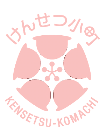 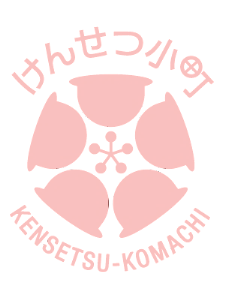 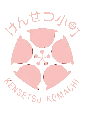 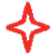 女性も活躍している
　　　　　　　現場です
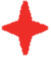 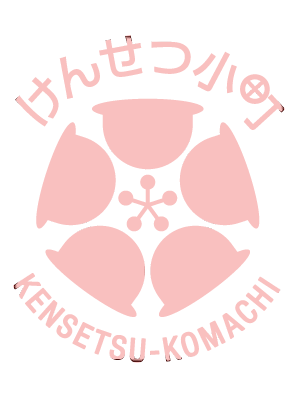 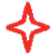 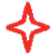 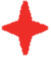 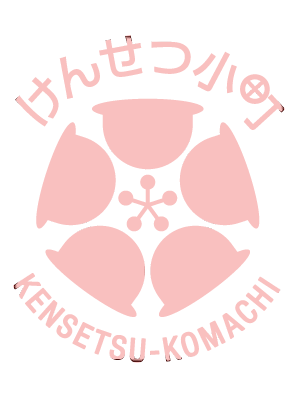 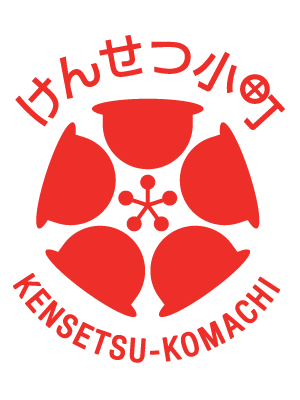 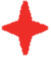 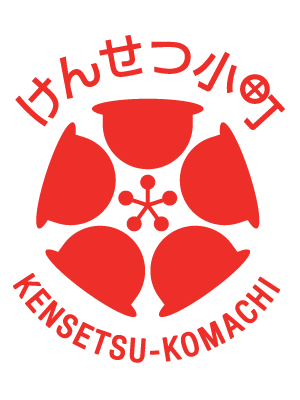 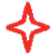 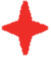 建設業で活躍する女性の愛称・ロゴマークです
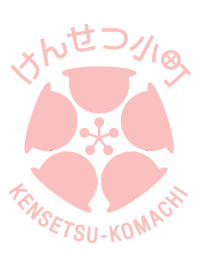 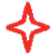 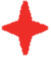 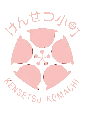 建設業で働く女性を
　　　応援しています
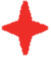 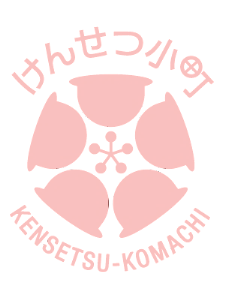 建設業で活躍する女性の愛称・ロゴマークです
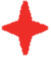 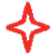 ～建設業で働く女性を応援しています～
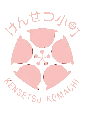 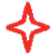 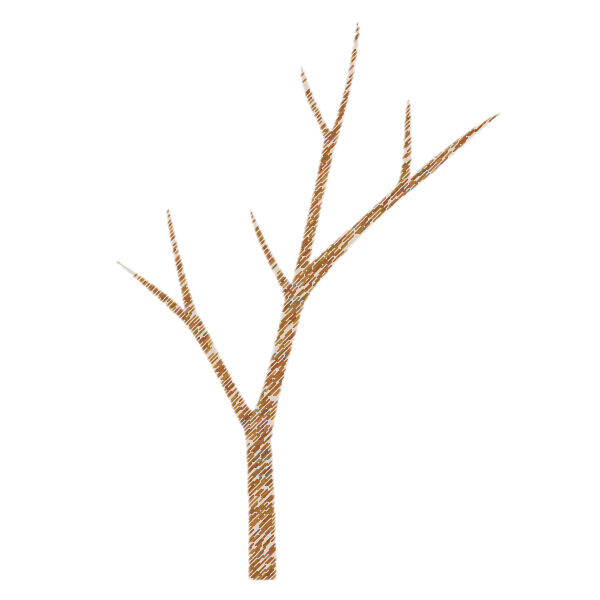 横（例）
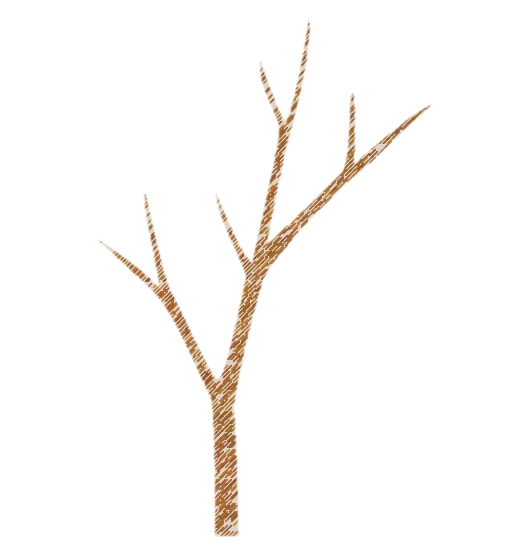 縦（例）
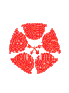 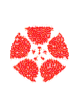 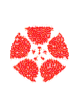 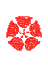 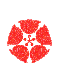 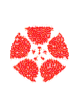 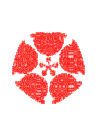 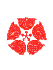 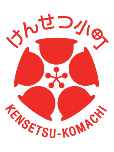 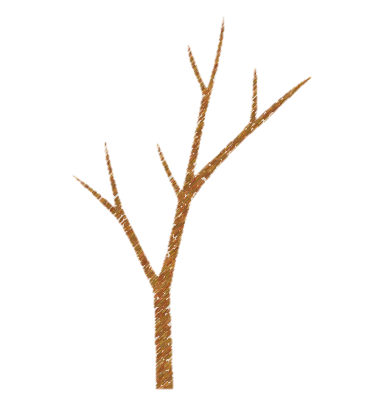 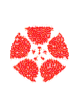 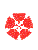 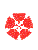 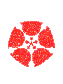 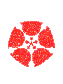 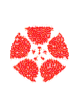 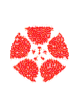 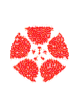 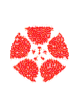 女性の未来にエール
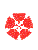 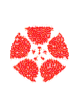 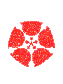 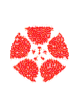 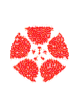 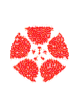 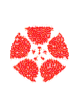 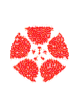 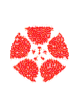 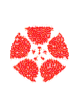 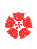 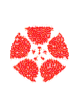 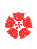 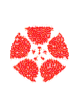 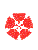 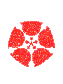 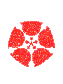 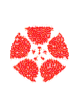 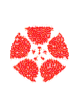 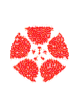 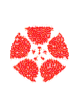 建設業で活躍する女性の愛称・ロゴマークです
建設業で働く女性を応援しています
女性の未来にエール
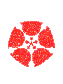 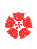 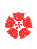 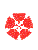 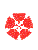 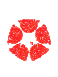 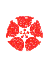 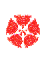 長方形（例）
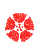 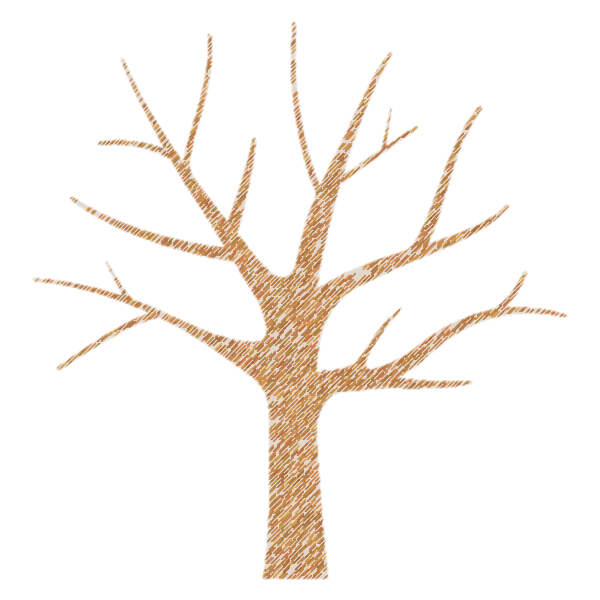 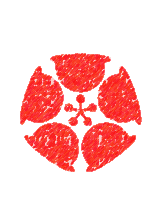 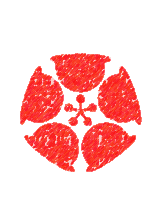 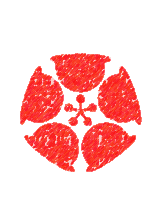 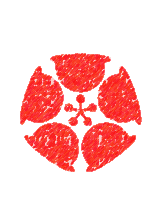 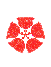 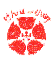 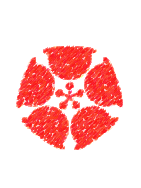 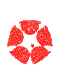 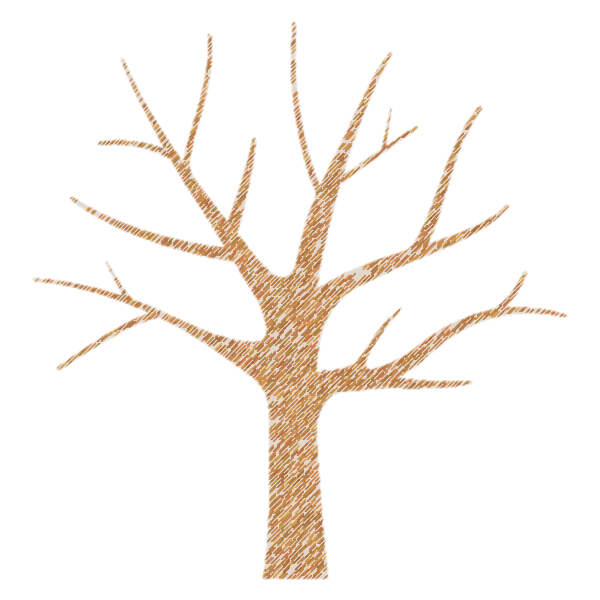 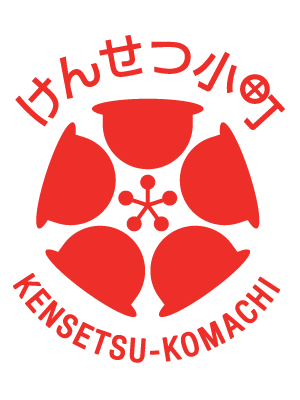 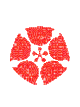 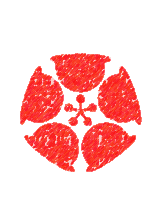 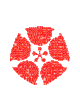 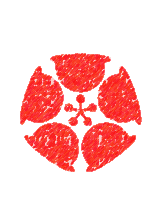 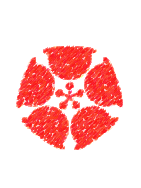 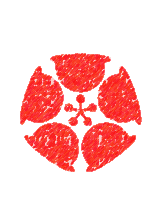 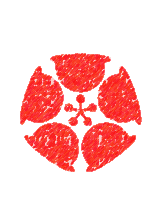 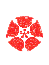 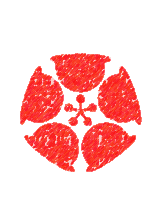 建設業で働く女性を応援しています
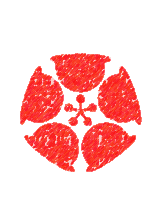 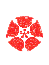 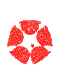 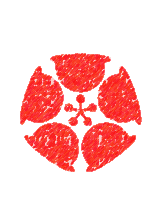 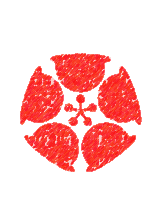 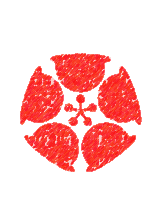 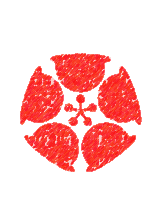 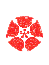 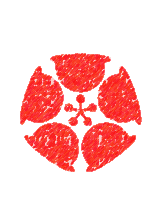 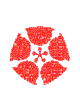 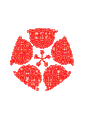 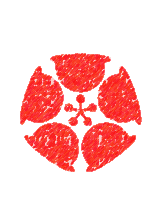 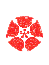 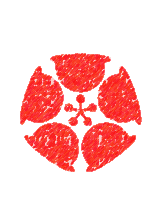 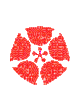 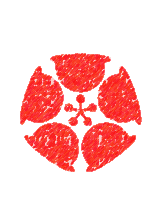 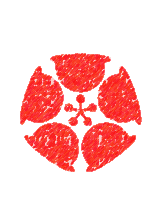 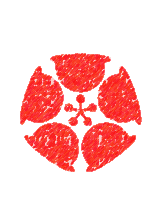 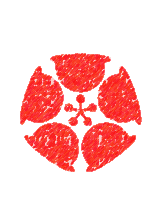 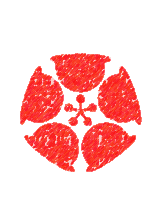 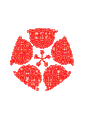 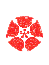 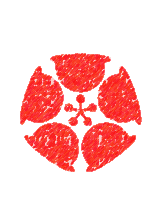 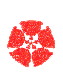 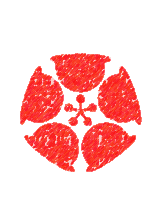 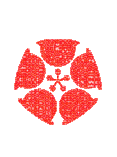 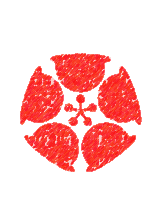 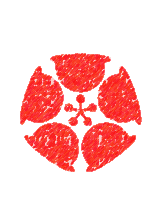 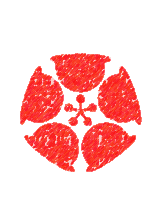 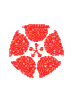 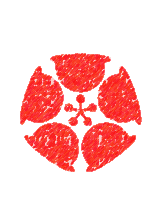 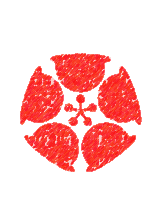 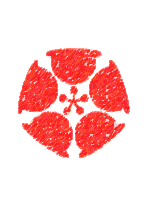 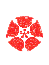 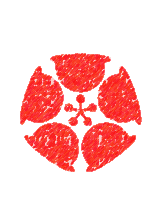 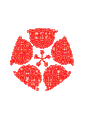 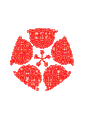 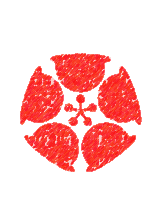 建設業で活躍する女性の愛称・ロゴマークです
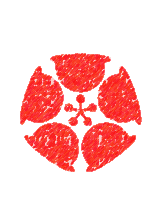 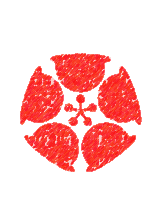 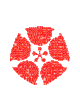 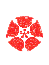 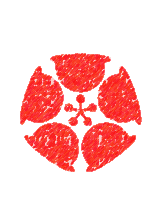 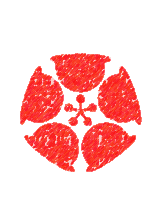 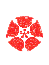 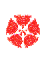 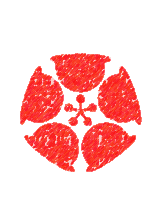 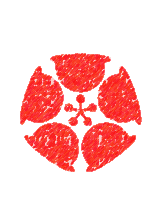 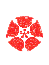 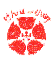 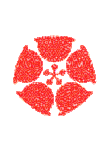 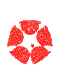 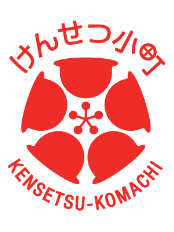 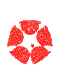 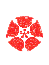 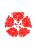 女性の未来にエール
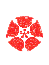 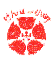 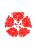 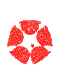 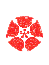 建設業で活躍する女性の愛称・ロゴマークです
建設業で働く女性を応援しています
横（例）
縦（例）
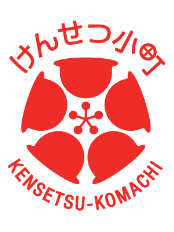 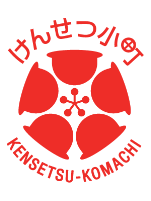 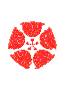 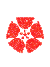 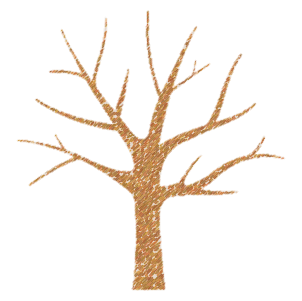 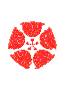 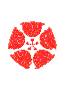 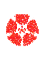 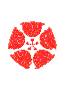 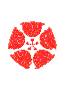 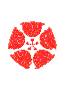 輝くあなたを待っています
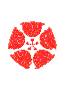 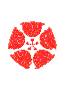 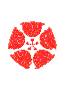 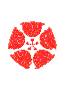 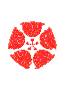 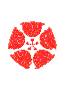 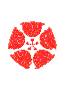 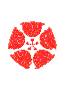 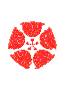 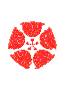 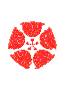 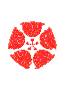 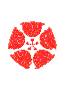 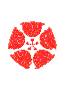 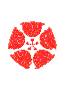 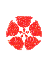 建設業で働く女性を応援しています
建設業で活躍する女性の愛称・ロゴマークです
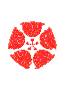 建設業で活躍する女性の愛称・ロゴマークです
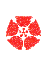 輝くあなたを待っています
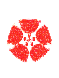 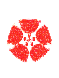 長方形（例）
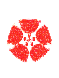 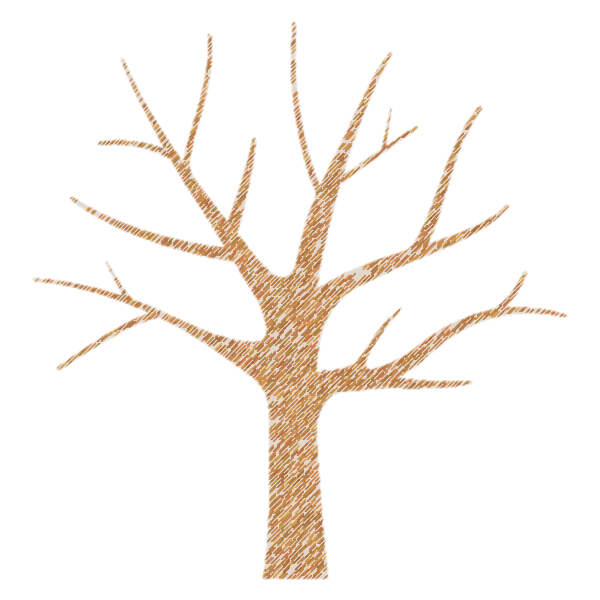 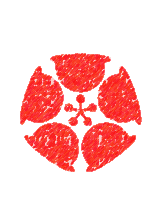 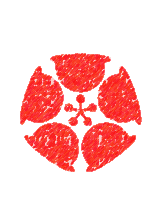 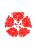 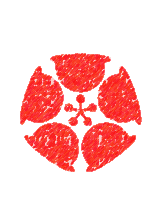 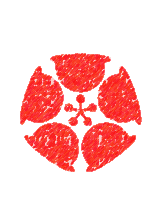 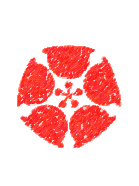 建設業で働く女性を応援しています
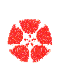 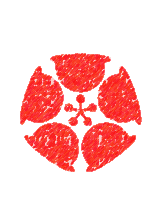 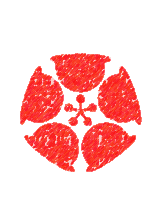 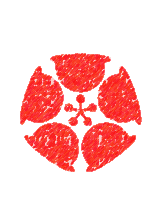 建設業で活躍する女性の愛称・ロゴマークです
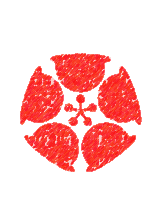 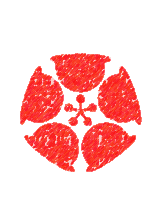 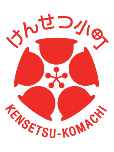 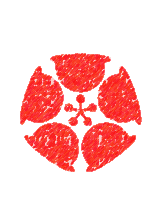 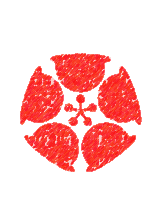 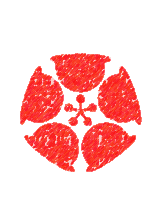 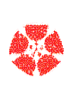 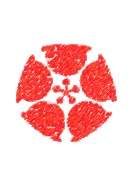 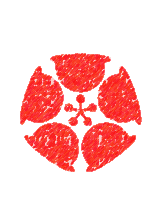 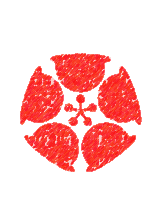 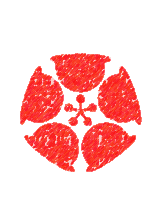 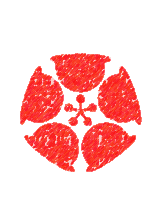 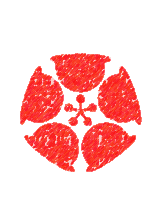 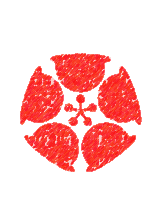 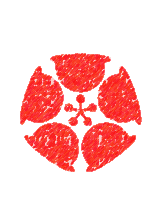 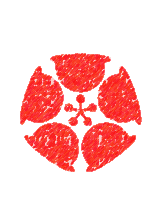 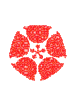 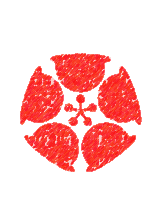 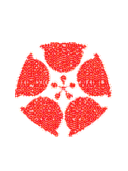 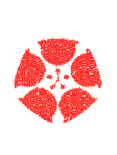 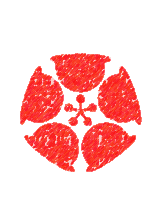 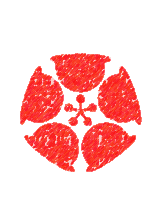 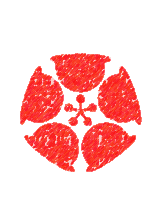 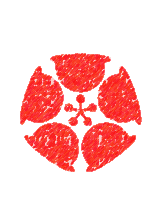 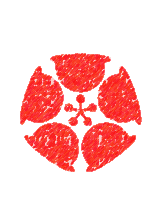 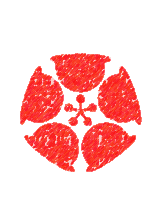 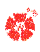 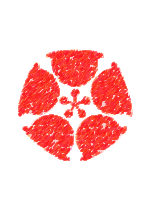 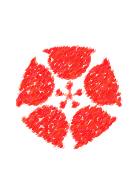 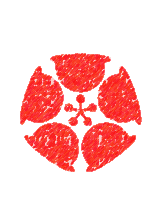 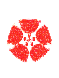 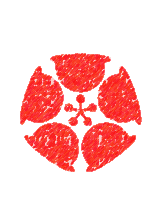 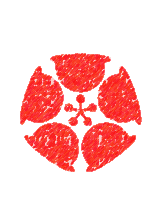 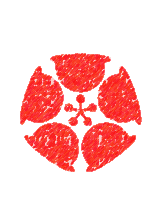 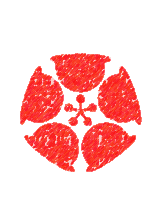 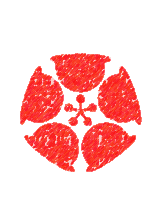 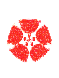 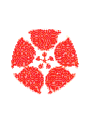 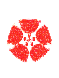 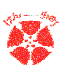 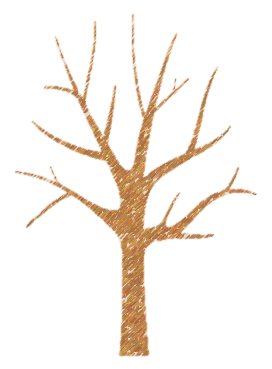 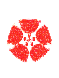 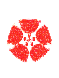 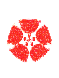 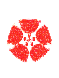 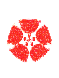 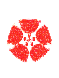 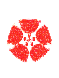 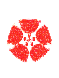 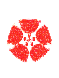 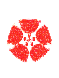 輝くあなたを待っています
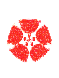 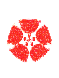 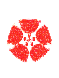 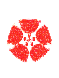 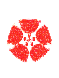 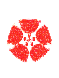 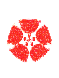 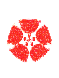 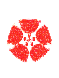 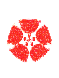 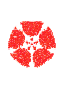 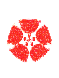 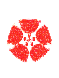 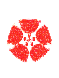 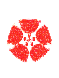 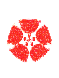 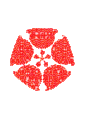 建設業で働く女性を応援しています
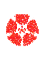